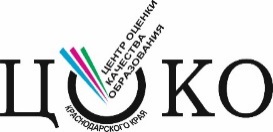 Об организации и проведении независимой оценки качества условий осуществления образовательной деятельности, осуществляемой муниципальными образовательными организациями, Краснодарского края
Центр оценки качества образования Краснодарского края
Руководитель ГКУ КК Центра
оценки качества образования
Игорь Рифкатович Карамов
Нормативно-правовая база
6 марта 2018 года вступил в силу
Федеральный закон от 5 декабря 2017 года № 392-ФЗ « О внесении изменений в отдельные законодательные акты Российской Федерации по вопросам совершенствования проведения независимой оценки качества условий оказания услуг организациями в сфере культуры, охраны здоровья, образования, социального обслуживания и федеральными учреждениями медико-социальной экспертизы»
Определяет проведение независимой оценки качества условий осуществления образовательной деятельности организаций, осуществляющих образовательную деятельность
Основная цель
Предоставление участникам отношений в сфере образования информации об уровне организации работы по реализации общеобразовательных программ на основе общедоступной информации (сайты образовательных организаций, стенды в помещениях образовательных организаций, опросы получателей образовательных услуг)
НОКО проводится общественными советами по независимой оценке качества не чаще чем один раз в год и не реже чем один раз в три года в отношении одной и той же организации
Общественный совет
Определяет и формирует перечень организаций, в отношении которых проводится независимая оценка
Принимает участие в рассмотрении проектов документации о закупках работ, услуг, а также проекта государственного (муниципального) контракта, заключаемого с организацией, которая осуществляет сбор и обобщение информации о качестве условий осуществления образовательной деятельности организациями (далее-оператор)
Проводит независимую оценку качества условий осуществления образовательной деятельности с учётом информации, представленной оператором
Направляет результаты независимой оценки, а также предложения об улучшении их деятельности
Организация-оператор
Осуществляет сбор и обобщение информации о качестве условий оказания услуг организациями в сфере образования в соответствии с порядком сбора и обобщения информации о качестве условий оказания услуг организациями в сфере образования, утверждаемым Правительством Российской Федерации, а также показателями, характеризующими общие критерии оценки качества условий оказания услуг такими организациями
Операторами не могут являться государственные и муниципальные организации, оказывающие гражданам услуги в сфере образования
Представляет отчет о выполненных работах по сбору и обобщению информации о качестве условий оказания услуг организациями в сфере образования в органы местного самоуправления, с которыми заключен муниципальный контракт на выполнение работ, оказание услуг по сбору и обобщению информации о качестве условий оказания услуг организациями в сфере образования
НОКО-2018
Для проведения независимой оценки качества образования необходимо:
Органам местного самоуправления обратиться в общественные палаты (советы) с целью формирования общественного совета по проведению независимой оценки качества условий осуществления образовательной деятельности
Разработать и утвердить положение об общественном совете на муниципальном уровне
Сформировать техническое задание для организации-оператора
Органы местного самоуправления совместно с общественным советом рассматривают проект документации о закупках работ, услуг, а также проекта муниципального контракта, заключаемого органами местного самоуправления  с организацией-оператором
Осуществление  сбора и обобщение информации организацией-оператором
Предоставление отчета организацией-оператором выполненных работ местного самоуправления с которыми заключен муниципальный контракт
НОКО-2018
Для проведения независимой оценки качества образования необходимо:
После принятия отчет оператора направляется органом местного самоуправления в созданные при них общественные советы
Общественный совет в течение одного месяца со дня получения отчета оператора формируют на его основе результаты независимой оценки, разрабатывают предложения по улучшению их деятельности (решение общественного совета)
Решение общественного совета направляется в органы местного самоуправления
Органы местного самоуправления в течение одного месяца со дня получения решения общественного совета доводят его до руководителей организаций, в отношении которых проводилась независимая оценка качества образования
Органы местного самоуправления в течение первого квартала года, следующего за отчетным, осуществляют подготовку и утверждение соответствующих планов организаций в сфере образования по устранению недостатков, выявленных в ходе независимой оценки качества, назначают должностных лиц, ответственных за размещение информации о результатах независимой оценки на официальном сайте bus.gov.ru, а также за достоверность, полноту и своевременность ее размещения, за ведение мониторинга посещения гражданами официального сайта и отзывов, за организацию работы по устранению выявленных недостатков и информирование граждан о принятых мерах
Руководители муниципальных организаций, осуществляющих образовательную деятельность, несут ответственность за непринятие мер по устранению недостатков, выявленных в ходе независимой оценки качества условий осуществления образовательной деятельности организациями, в соответствии с трудовым законодательством. В трудовых договорах с руководителями указанных организаций в показатели эффективности работы руководителей включаются результаты независимой оценки качества условий осуществления образовательной деятельности организациями и выполнения плана по устранению недостатков, выявленных в ходе такой оценки.
НОКО - 2018
На официальном сайте bus.gov.ru обеспечиваются:
Возможность поиска информации об образовательных организациях в сфере культуры, охраны здоровья, образования, социального обслуживания и о федеральных учреждениях медико-социальной экспертизы в отношении которых проводится независимая оценка качества, об операторе, о результатах независимой оценки качества в соответствии с требованиями к качеству, удобству и простоте поиска, о должностных лицах, ответственных за размещение информации о результатах независимой оценки качества на официальном сайте для размещения информации о государственных и муниципальных учреждениях в информационно-телекоммуникационной сети «Интернет» (далее – официальный сайт), а также за достоверность, полноту и своевременность ее размещения, за ведение мониторинга посещений гражданами официального сайта и их отзывов, за организацию работы по устранению выявленных недостатков и информирование на официальном сайте граждан о принятых мерах
Возможность оставить гражданину отзыв:
О планах по устранению недостатков, размещенных на официальном сайте
О работе организаций в сфере образования
О результатах независимой оценки качества
Должностные лица, ответственных за размещение информации о результатах независимой оценки качества на официальном сайте,  ведут мониторинг посещений гражданами официального сайта и их отзывов, организуют работу по устранению выявленных недостатков и информируют граждан на официальном сайте о принятых мерах
О результатах НОКО-2018
Распоряжение главы администрации (губернатора) Краснодарского края от 18 апреля 2018г.              № 98-р «О внесении изменений в распоряжение главы администрации (губернатора) Краснодарского края от 18 сентября 2017 года № 287-р «Об организации деятельности по проведению независимой оценки качества оказания услуг организациями в сфере культуры, социального обслуживания, охраны здоровья и образования в Краснодарском крае»
Рекомендовать муниципальным образованиям Краснодарского края ежегодно, до 25 августа, представлять информацию о результатах независимой оценки качества оказания услуг организациями в сфере образования, учредителями которых они являются, в соответствующие органы исполнительной власти Краснодарского края согласно направлению деятельности
Результаты НОКО
Рейтинг по результатам НОКО
В 2017 году Краснодарский край занял 38-е рейтинговое место в Российской Федерации
В 2016 году Краснодарский край занял 64-е рейтинговое место в Российской Федерации
Результаты независимой оценки качества условий осуществления образовательной деятельности организациями будут учитываться при оценке эффективности деятельности руководителя как федерального органа исполнительной власти, осуществляющего функции по выработке государственной политики и нормативно-правовому регулированию в сфере образования, высших должностных лиц (руководителей высших исполнительных органов государственной власти) субъектов Российской Федерации, так и руководителей органов исполнительной власти субъектов Российской Федерации, руководителей органов местного самоуправления муниципальных районов и городских округов
Результаты НОКО-2017
Муниципалитеты, не разместившие результаты НОКО в 2017 году на bus.gov.ru:
Абинский 
район
Выселковский
район
Кореновский
район
Крыловский
район
Усть-Лабинский
район
Результаты НОКО-2017
Результаты НОКО в 2017 году среди муниципальных образований в Краснодарском крае
1. город-курорт Сочи – 159,00
2. город Новороссийск  - 151,37
3. Новокубанский  район – 146,51
.
.
.
.
37. Лабинский  район – 95,60
38. Курганинский  район – 93,36
39. Крымский район  - 0
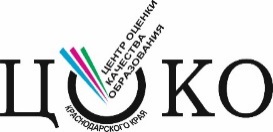 Спасибо за внимание!
Сайт ЦОКО: http://gas.kubannet.ru
E-mail: krasnodar.odo@mail.ru